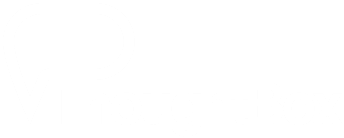 C L O T H E S
ENVIRONMENTAL ENGAGEMENT
Y9&10
13-15 years
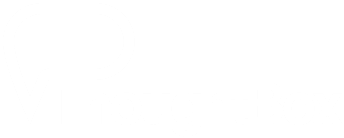 U N R A V E L L I N G  E T H I C S

W E E K  3
60  M I N U T E S
In this lesson, students will:
THINK!
Think about the concept of ethics and fair trade within the textile industry

Understand some of the processes and ripple effects of the textile industry by exploring individual stories and situations

Explore and unravel some of the sticking points in an ethical clothing industry and examine our own role as consumers within this process
FEEL!
CONNECT!
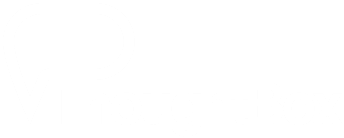 P R E  L E S S O N 
 R E F L E C T I O N S 


3 – 5  M I N U T E S +
Introduce the following REFLECTIVE QUESTIONS for students to consider during the lesson:
Are you an ethical clothes shopper? What does this mean and would you know how to be one?
What happens to your clothes when you throw them ‘away’?
What is fast-fashion? Have you heard of this and are you aware of its impact on people and the planet?
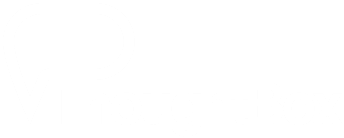 U N R A V E L L I N G  T H E  N A R R A T I V E S

2 0   M I N U T E S +
Watch the short documentary (13.30 mins) made by Soul Rebel Films entitled:

Unravel	
(Click on the link or visit https://vimeo.com/193725563)
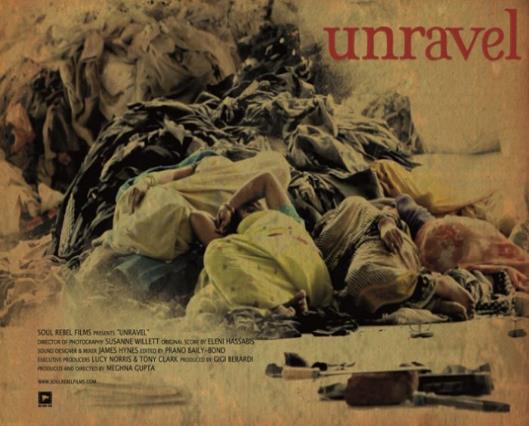 Explore more about the ideas within the film by visiting the website: www.unravelfilm.com
Allow students a few minutes to respond to the film with people sitting near to them.

After sharing their initial responses, ask them to consider the following questions:
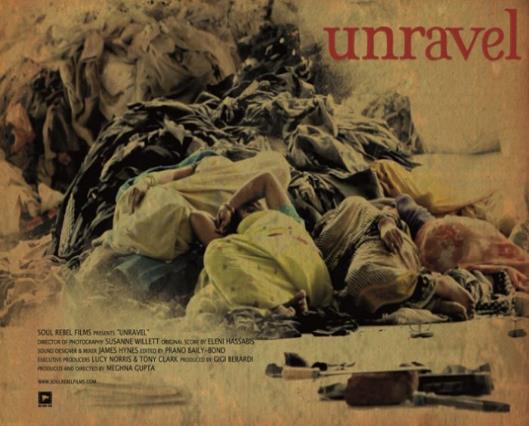 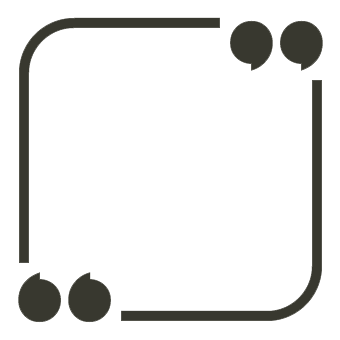 What is the film trying to show about how different people think about and value clothes?
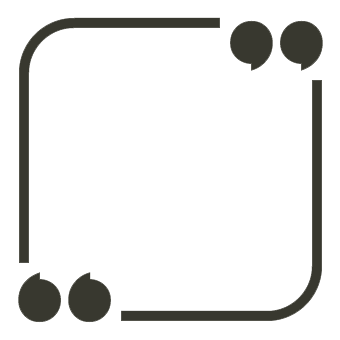 Which ideas surprised you the most? Why?
In the film there is a discussion about why westerners throw away their clothes, and some of the ideas (or assumptions) that are made are:







Thinking about the idea that this is how you are being seen by people in other parts of the world, consider the following question:
“There must be a water shortage in their country”
“Water is expensive, therefore people cannot afford to wash their clothes”
“People obviously don’t like washing their clothes”
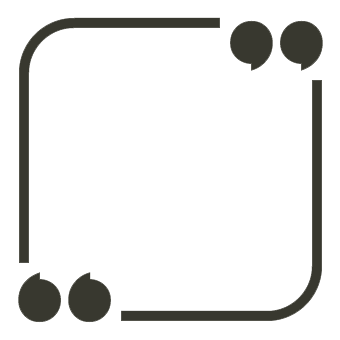 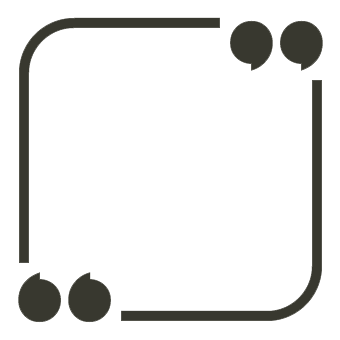 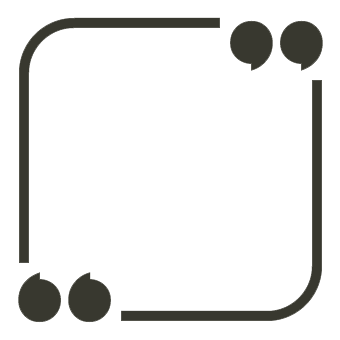 How easy it is for an idea or assumption about another culture to become “a truth”. What might the impact of that be?
How does it make you feel, listening to these assumptions?
Why do you think these stereotypes or ideas exist?
These ideas or assumptions come from the same place as ideas or assumptions about that we may make about other cultures and how/why they live. 
Think about how easy it is to believe something about another country or culture that isn’t true.
Now think about some of the assumptions or stereotypes that you might have about other cultures. Think about how easy it is for an idea or assumption about another culture to become “a truth” and the impact this may have on your own level of ignorance or understanding…
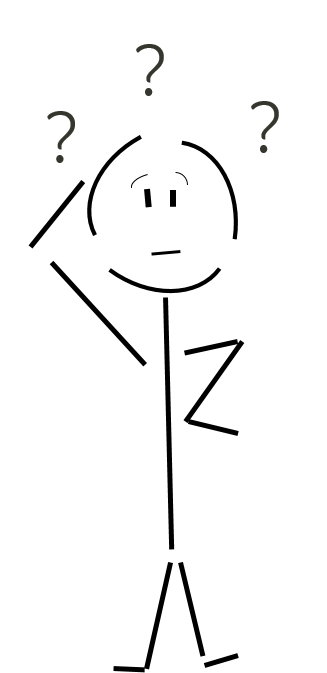 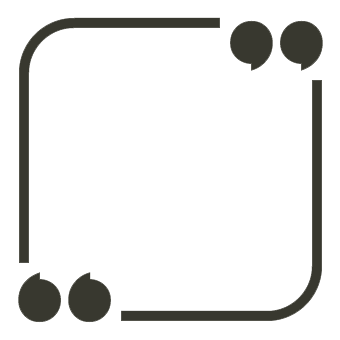 What are the real reasons as to why we throw away* so many clothes?*or give them away?
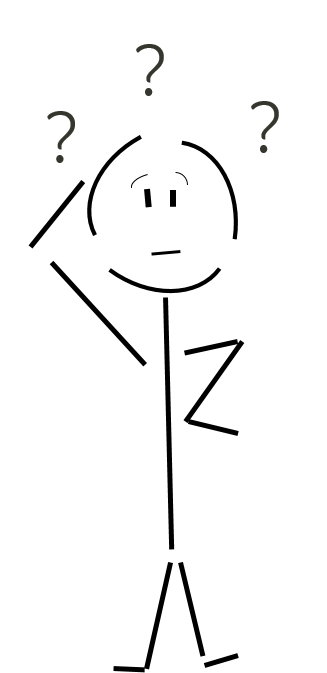 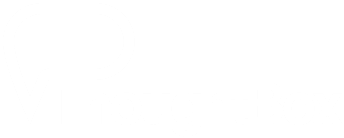 A  Q U E S T I O N  O F  
E T H I C S

2 0   M I N U T E S +
Now take a look at this short video (1.47mins) from Online MBA explaining the meaning and issues behind the concept of FAST FASHION:
The Business of Fast Fashion
(Click on the hyperlink above)
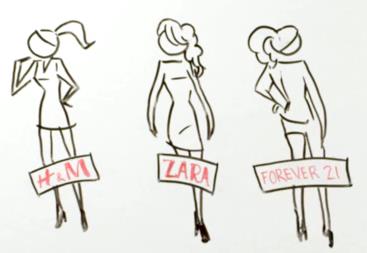 Allow students a few minutes to respond to the film with people sitting near to them.

After sharing their initial responses, ask them to consider the following questions:
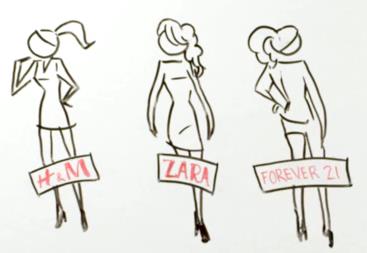 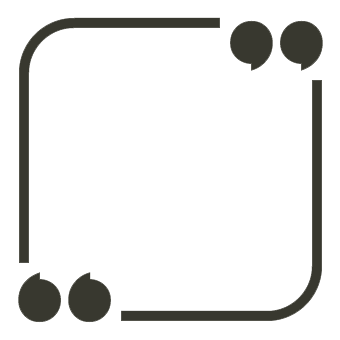 What are some of the main issues or consequences that Fast Fashion is causing?
Split into groups and each group write down a list of issues around one of these three areas:
Environmental consequences
Human consequences
Economic consequences
Read the following short article entitled Love your Clothes and learn about some of the impacts of “fast-fashion”.  
If time afterwards, visit the website for Love Your Clothes, a campaign running to support ethical shopping and clothes production.
Why are clothes so important when it comes to building a sustainable culture? by Andrea Speranza, Head of Education at Traid.
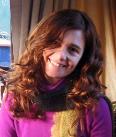 The importance of clothes transcends cultures, time and geographies. No matter whether we are talking about the present or Victorian times: what we wear on our bodies has meaning. Our clothes indicate who we are as individuals as well as a society. Indeed, some anthropologists refer to clothes as “the social skin.” 
In the alarming face of climate change, the biggest threat civilisation has ever faced, it is worth asking ourselves: what meaning do we want to give, or should we give, to clothes, if we are aiming for a sustainable society? 
In the current unsustainable model of society, clothes could be described as the elephant in the room. The textiles industry is a huge polluter and massive producer of global carbon emissions. Deforestation, excessive consumption of resources and waste of all types are necessary for our clothes as we want them today: cheap and fast
Around 90% of the clothes we buy in Britain are made abroad. Demand for clothes in the UK drives the production of almost three times more emissions outside of the UK than it drives domestically. 
As a nation we love clothes. We spend £44billion a year on them. However, it seems we enjoy buying them more than wearing them. Statistics show some 30% of the clothes that are bought are never worn in one year. And an estimated £140million worth of used clothing goes to landfill. 
To return to the initial question: what meaning do we want to give to our clothes? 
For a socio-environmental charity such as TRAID, clothes represent a way of protecting our planet. We work to encourage as many people as possible to share this interpretation of clothes with us. Extending the life of clothes by just three more months can lead to a 5% to 10% reduction in carbon, water and waste footprints.
When we buy second hand clothes and donate our unwanted clothes we are extending their life for a few more years. And there is even better news. Seeing our clothes as a way of protecting the environment is not only green, it is inspiring too. 
Clothes are a means of expressing our individuality (whether we are formal or serious, whether we are cheeky or a bit “too much”). When lots of people express their individualities, diversity arises; a diversity we all know keeps life alive for us. 
Fashion as it is currently promoted is the opposite of diversity. By definition it is something we are all supposed to follow. Someone, somewhere is telling us, with each approaching summer or each new winter, exactly how we should look. But when we visit a second hand shop or go to a clothes swapping event, there is always just one garment waiting for us. Our own intrinsic creative sense informs us how we want to look. 
Our current social paradigm promotes the value novophilia (love of something only because it is new) to an unimaginable extreme. Within such a society, how can we encourage the millions who buy new to try second hand?
We cannot change behaviour without first changing values and perception.  
WRAP’s new “Love your clothes” campaign is doing a fantastic job of sharing information about the economic value of our unwanted clothes. 
However, it is also time to start talking about other values – those we should be putting first; not those that rule the market but values that help us discern what is truly important for us all, and for our planet’s future. 
“By doing something as simple as reusing our clothes, we are avoiding the use of raw materials, the destruction of ecosystems, reducing energy consumption and waste. 
So, one simple way in which everyone can opt to make sustainability important is by choosing #SecondHandFirst.”

Article taken from http://lcrn.org.uk/clothes-important-comes-building-sustainable-culture/
If time allows, read one of the following articles exploring some of the impacts of textile waste across the world.

Where does our discarded clothing go?
Re-think the throw-out
Where do your old clothes go?
Valuing our clothing

.
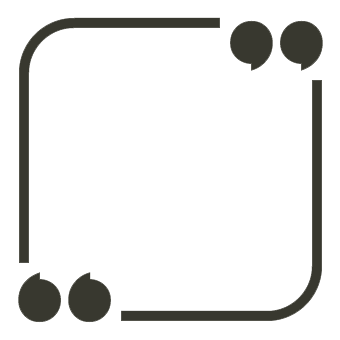 What does ETHICS mean?
Ask students to think about what they understand by the term. Feedback to the class and try to agree on a simple definition. 
(if necessary, use the definition on the following slide)
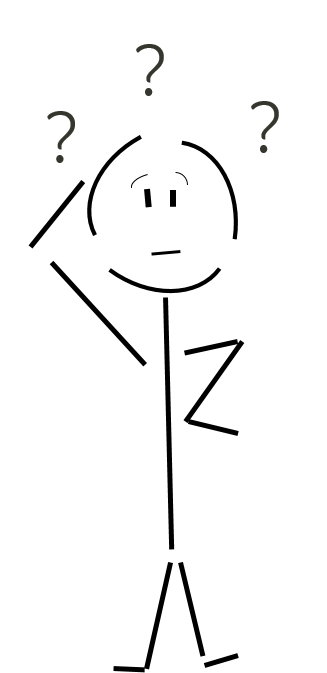 Ethics is…
…Rules of behaviour based on ideas about what is morally good and bad
…An area of study that deals with ideas about what is good and bad behaviour
An ethical business is doing good things for people or for the planet, or (ideally) for both.
Focusing on the clothing industry (and thinking about all that has been learned and discussed in previous lessons), consider the ethical implications of the fashion industry.
Split the class into small groups and give each group either HUMANITARIAN or ENVIRONMENTAL as their focus
List what some of the concerns and implications might be in the fashion industry within that core area. For example:
Humanitarian: Is the workplace safe? Are children being employed? 
Environmental: Are chemicals being used? What is happening to waste water?
After a few minutes of brainstorming, pose the following question to the class:







Allow students a few minutes in their groups to discuss and consider their responses and then feedback to the class.
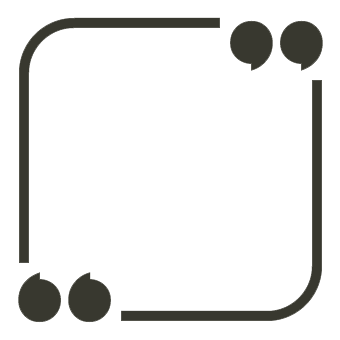 Is it possible to be an ethical business and still focus on profit?
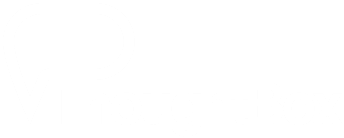 R E S P O N S I B L E  
F A S H I O N

1 5   M I N U T E S +
Watch the short video (53 seconds) made by Recycle Devon entitled:
Love your Clothes
(Click on the hyperlink above)
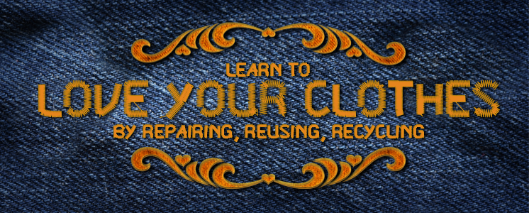 Allow students a few minutes to respond to the film with people sitting near to them.

After sharing their initial responses, ask them to consider the following questions:
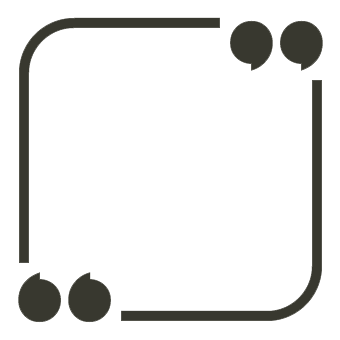 Do we have a responsibility to be ethical when we get rid of our old or unwanted clothes? Why? Why not?
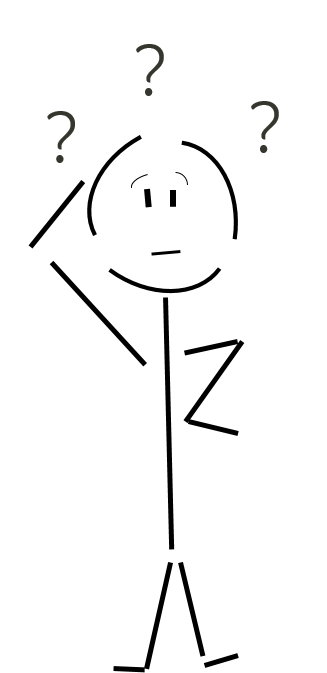 Either working in pairs or on their own, ask students to design a simple poster or infographic (click here for a selection of infographics on this topic to give ideas) to give advice to people on how to shop ethically and/ or how to get rid of their clothing ethically. 
The title for the poster is:
Top Tips for Ethical Clothes Shopping

Think about all of the ideas covered so far in the curriculum, as well as their own thoughts and knowledge.
Some questions to consider if students are unsure on what to focus on:
Areas to think about / ideas to highlight include:

Wasted water
Contaminated water
Low wages
Poor working conditions
Underage workers
High carbon footprint from transportation
Wasted clothing / fabrics
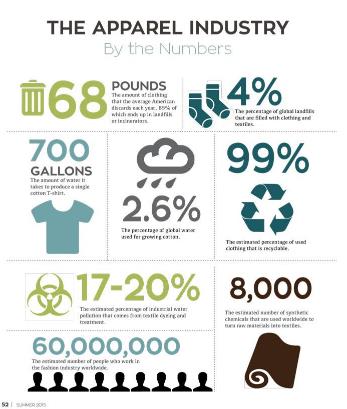 Who made my clothes?
Where were my clothes made?
What are my clothes made out of?
Is there a fair trade involved?
What are working conditions like?
What is the waste involved in the production line?
Is the garment only going to last a short time?
Is it really “rubbish” or is it simply not to my taste anymore?
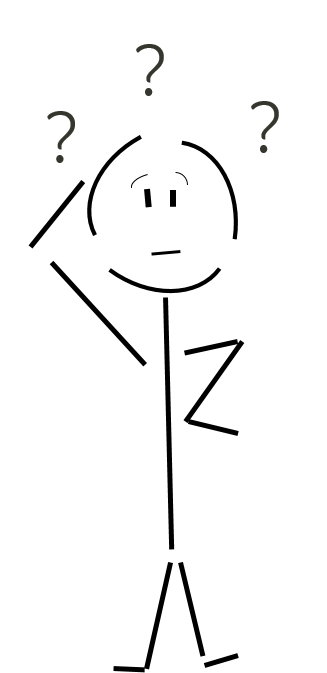 Take it further
If time allows, take a look at these articles and organisations focusing on ethical fashion:
How ethical is H&M? (article)
How ethical is M&S? (article)
Oxfam – ethical trading (website)
Redress (organisation)
People Tree (Organisation)
Ethical Trade Initiative (website)
Fair Trade Cotton (website)
C L O T H E S

T H I S  S O R T  O F  L E A R N I N G  
C A N ’ T  W A I T
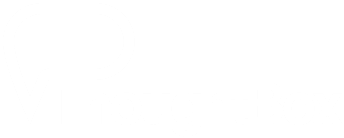